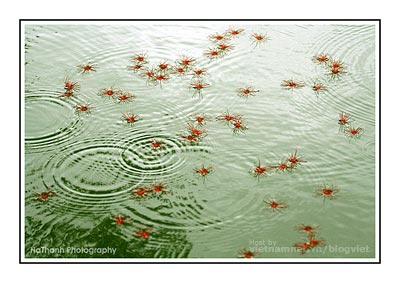 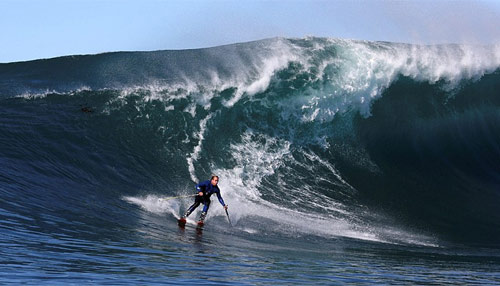 BÀI 12: GIAO THOA SÓNG
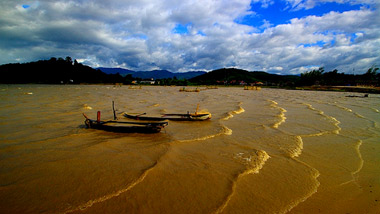 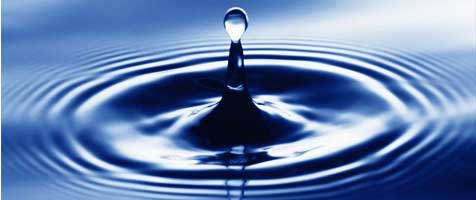 Khởi động
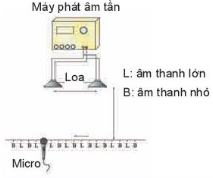 1. Thí nghiệm
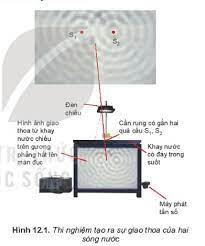 Hiện tượng giao thoa của hai sóng mặt nước
I
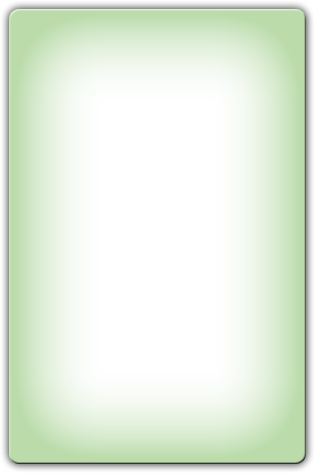 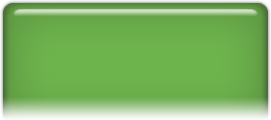 2. Giải thích
Hiện tượng giao thoa của hai song mặt nước
I
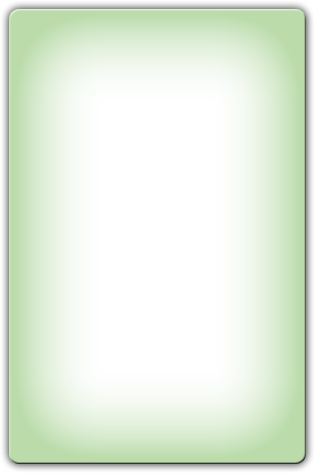 S2
S1
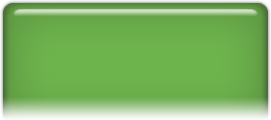 Vân giao thoa
Đứng yên
Vân giao thoa
Dd cực đại
Vân trung tâm
2. Giải thích
Hiện tượng giao thoa của hai song mặt nước
I
- Hiện tượng hai sóng gặp nhau tạo nên các gợn sóng ổn định gọi là hiện tượng giao thoa ánh sáng. Các gợn sóng ổn định gọi là vân giao thoa.
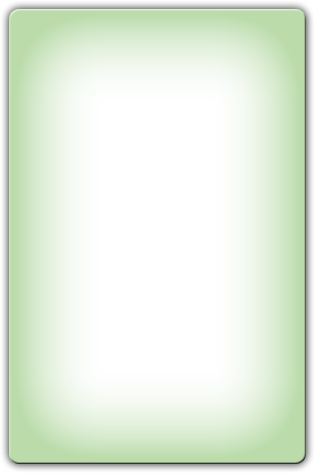 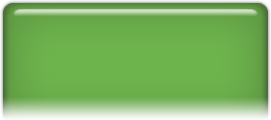 3. Điều kiện để xảy ra giao thoa
Hiện tượng giao thoa của hai song mặt nước
I
- Dao động cùng phương, cùng tần số.
- Có độ lệch pha không đổi theo thời gian.
Hai nguồn như vậy gọi là hai nguồn kết hợp. Hai sóng do hai nguồn kết hợp tạo ra gọi là hai sóng kết hợp.
Hiện tượng giao thoa là hiện tượng đặc trưng của sóng.
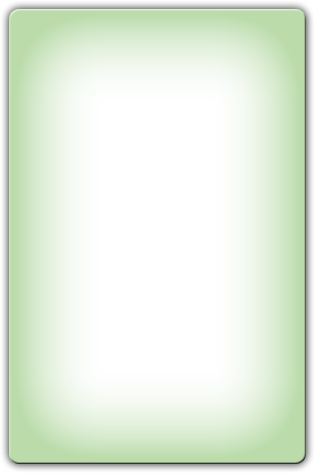 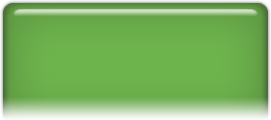 1. Thí nghiệm
THÍ NGHIỆM CỦA YOUNG (Y-ÂNG) VỀ GIAO THOA ÁNH SÁNG
II
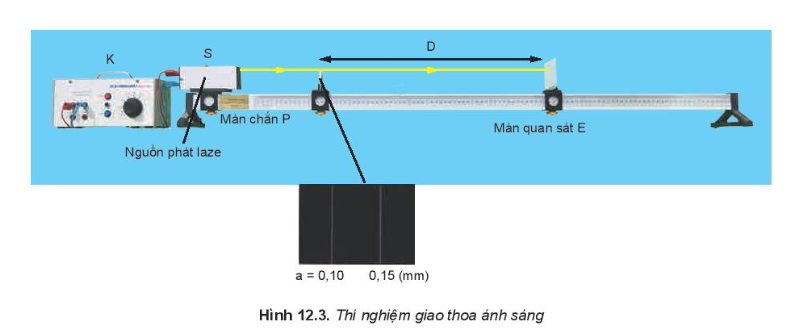 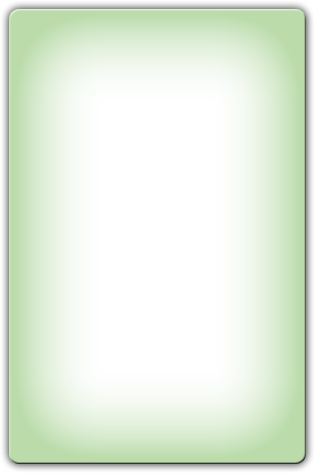 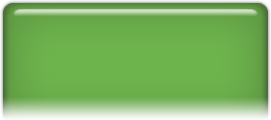 facebook:vatlytrucquan
®
THÍ NGHIỆM GIAO THOA VỚI ÁNH SÁNG TRẮNG
F1
F
O
F2
M1
M2
M
®
2. THÍ NGHIỆM GIAO THOA VỚI ÁNH SÁNG ĐƠN SẮC
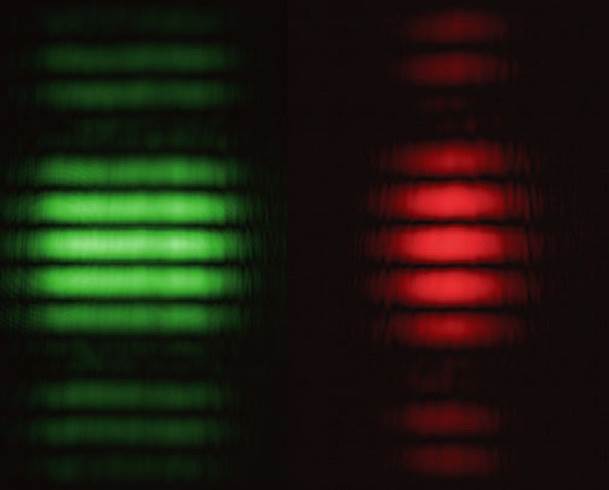 F1
F
O
F2
M1
M2
M
A
H
d1
x
F1
d2
I
a
O
D
F2
B
M
2. Công thức xác định bước sóng λ ánh sáng
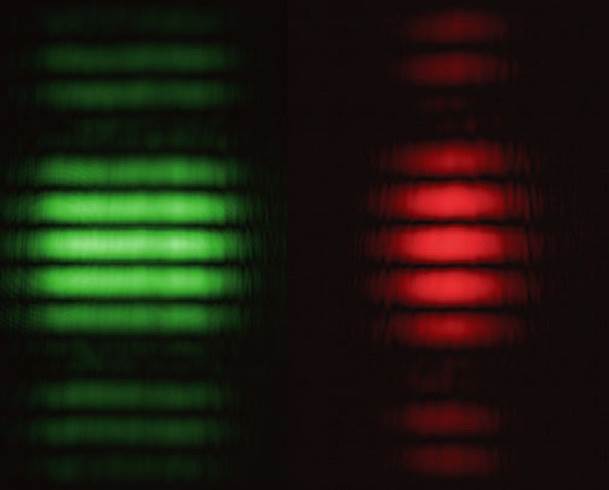 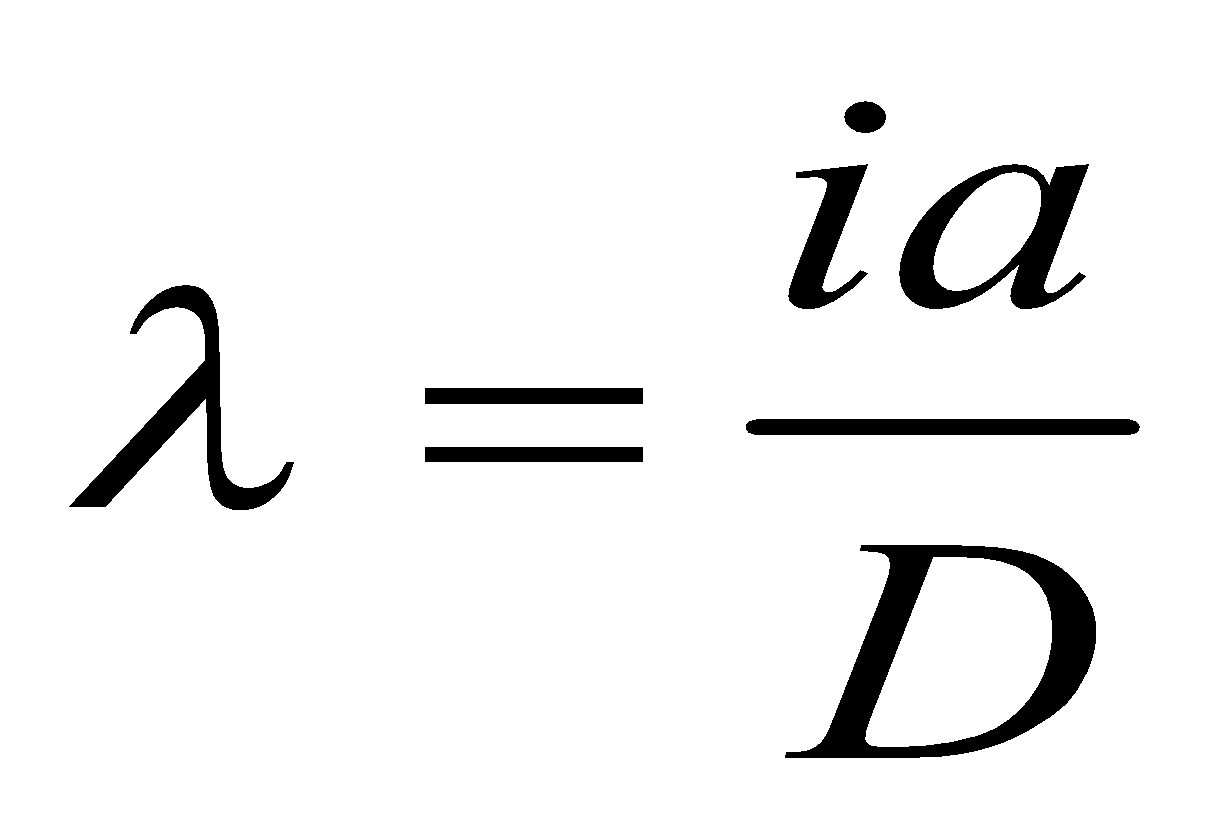 Bước sóng
THÍ NGHIỆM CỦA YOUNG (Y-ÂNG) VỀ GIAO THOA ÁNH SÁNG
II
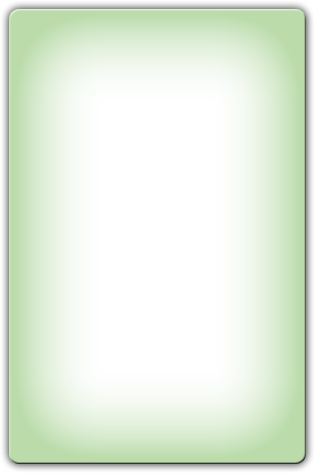 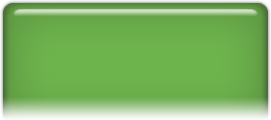 facebook:vatlytrucquan
2. Công thức xác định bước sóng λ ánh sáng
Điều kiện để tại A có vân sáng, vân tối
+ Tại A có vân sáng khi
THÍ NGHIỆM CỦA YOUNG (Y-ÂNG) VỀ GIAO THOA ÁNH SÁNG
II
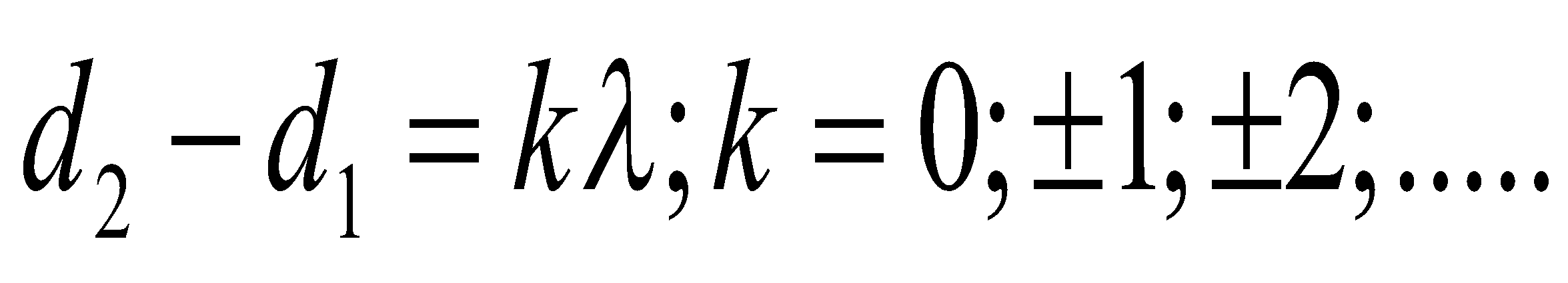 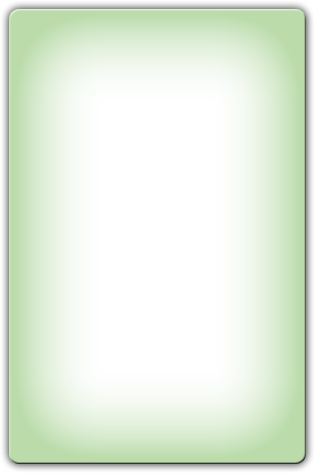 + Tại A có vân tối khi
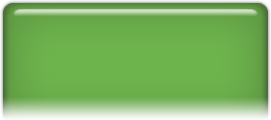 facebook:vatlytrucquan
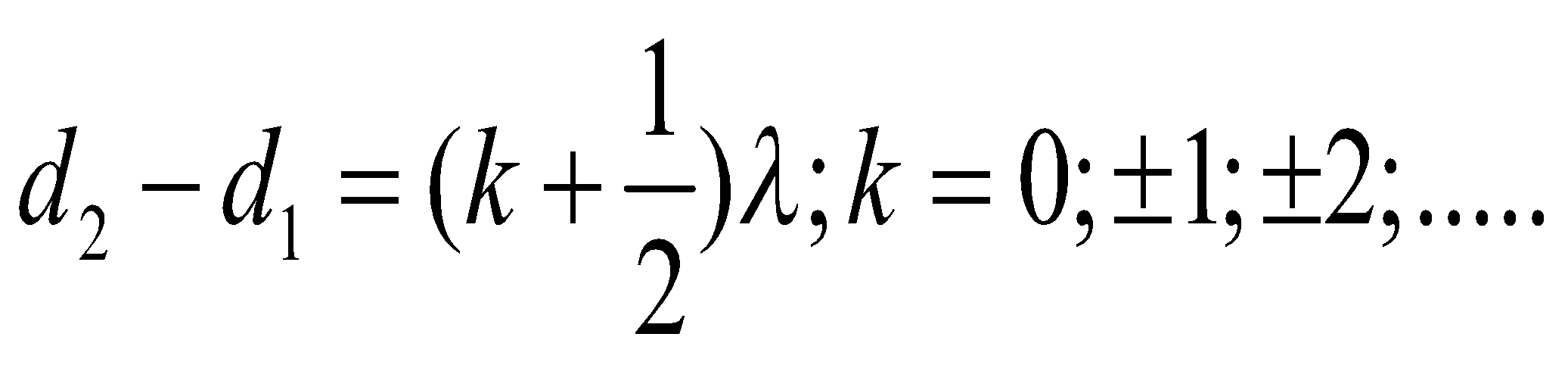 2. Công thức xác định bước sóng λ ánh sáng
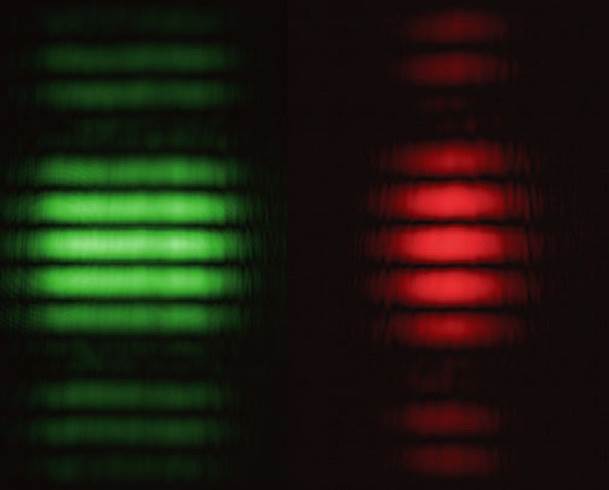 Vị trí các vân sáng, vân tối
+ Vị trí các vân sáng
THÍ NGHIỆM CỦA YOUNG (Y-ÂNG) VỀ GIAO THOA ÁNH SÁNG
II
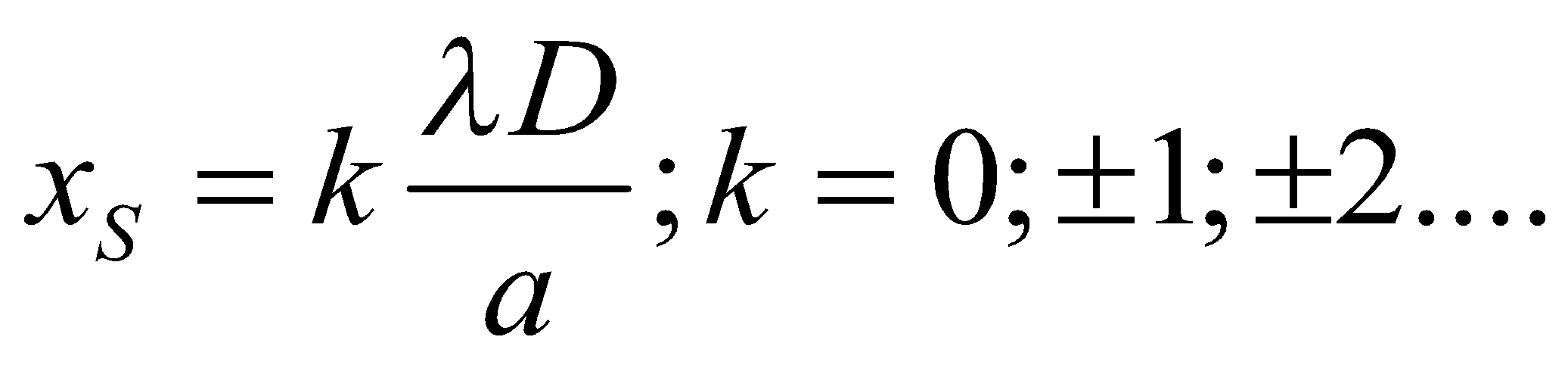 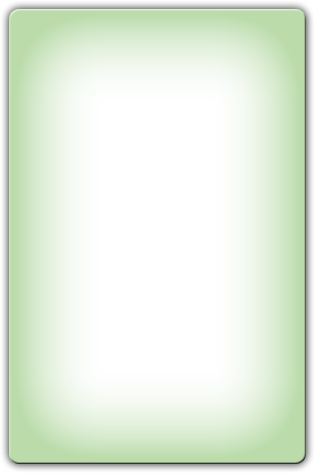 + Vị trí các vân tối
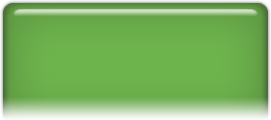 facebook:vatlytrucquan
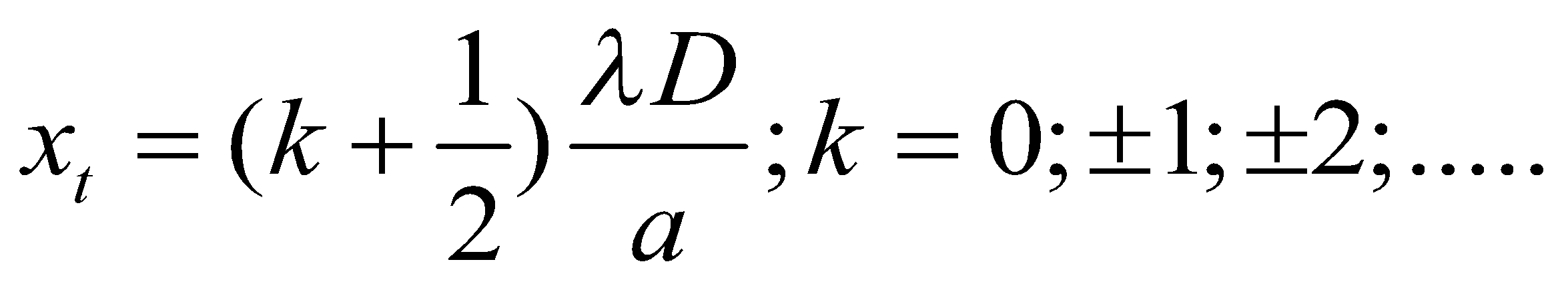